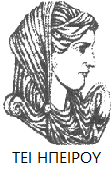 Ελληνική Δημοκρατία
Τεχνολογικό Εκπαιδευτικό Ίδρυμα Ηπείρου
Αρχιτεκτονική υπολογιστών
Ενότητα 3 : Μια άποψη του κορυφαίου επιπέδου λειτουργίας και διασύνδεσης του υπολογιστή

Φώτης Βαρζιώτης
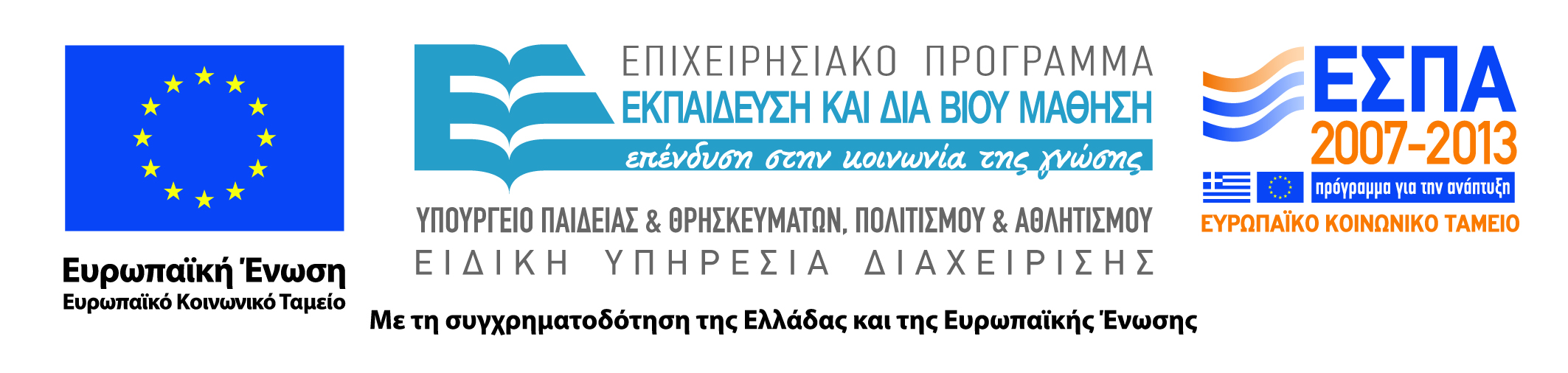 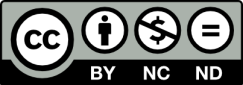 Ανοιχτά Ακαδημαϊκά Μαθήματα στο ΤΕΙ Ηπείρου
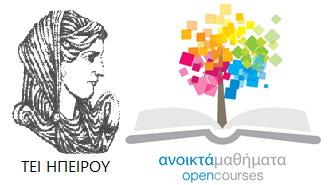 Τμήμα Μηχανικών Πληροφορικής Τ.Ε
Αρχιτεκτονική υπολογιστών 
Ενότητα 3 : Μια άποψη του κορυφαίου επιπέδου λειτουργίας και διασύνδεσης του υπολογιστή

Φώτης Βαρζιώτης
Καθηγητής Εφαρμογών
Άρτα, 2015
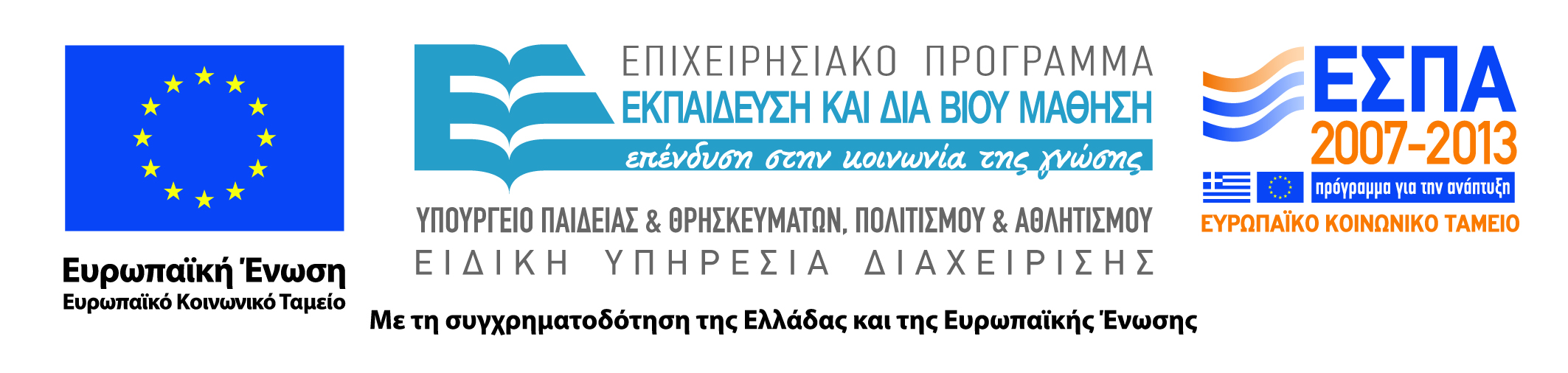 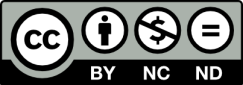 Άδειες Χρήσης
Το παρόν εκπαιδευτικό υλικό υπόκειται σε άδειες χρήσης Creative Commons. 
Για εκπαιδευτικό υλικό, όπως εικόνες, που υπόκειται σε άλλου τύπου άδειας χρήσης, η άδεια χρήσης αναφέρεται ρητώς.
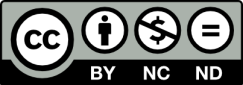 3
Χρηματοδότηση
Το έργο υλοποιείται στο πλαίσιο του Επιχειρησιακού Προγράμματος «Εκπαίδευση και Δια Βίου Μάθηση» και συγχρηματοδοτείται από την Ευρωπαϊκή Ένωση (Ευρωπαϊκό Κοινωνικό Ταμείο) και από εθνικούς πόρους.
Το έργο «Ανοικτά Ακαδημαϊκά Μαθήματα στο TEI Ηπείρου» έχει χρηματοδοτήσει μόνο τη αναδιαμόρφωση του εκπαιδευτικού υλικού.
Το παρόν εκπαιδευτικό υλικό έχει αναπτυχθεί στα πλαίσια του εκπαιδευτικού έργου του διδάσκοντα.
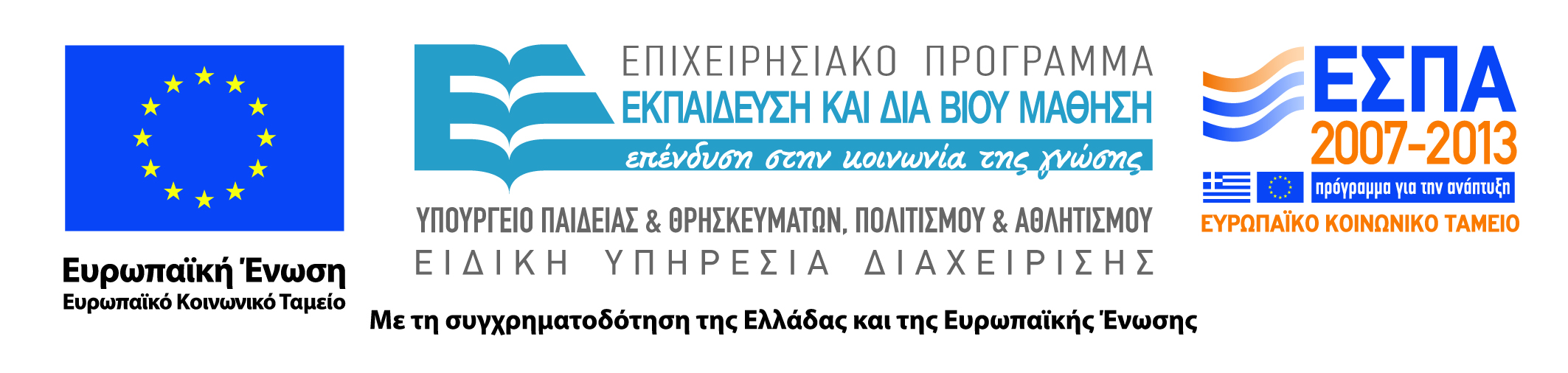 Η έννοια του προγράμματος
Τα κυκλωματικά προγράμματα δεν είναι ευέλικτα
Διατάξεις γενικής χρήσης μπορούν να υποστηρίξουν ένα σύνολο εφαρμογών όταν οδηγούνται από κατάλληλα σήματα ελέγχου
Για κάθε νέα εφαρμογή δεν αναδιατάσσουμε ένα κυκλωματικό πρόγραμμα αλλά μπορούμε να παρέχουμε ένα νέο σετ σημάτων ελέγχου
5
Τι είναι πρόγραμμα?
Μια ακολουθία βημάτων
Σε κάθε βήμα, εκτελείται μια αριθμητική ή λογική λειτουργία
Για κάθε λειτουργία απαιτείται ένα διαφορετικό σετ σημάτων ελέγχου
6
Λειτουργικότητα της Μονάδας Ελέγχου
Για κάθε λειτουργία, χρησιμοποιείται ένας μοναδικός κωδικός
π.χ. ADD, MOVE
Ένα ηλεκτρονικό κύκλωμα δέχεται τον κωδικό και τον μετατρέπει σε ένα σύνολο σημάτων ελέγχου

Έχουμε έναν υπολογιστή!
7
Υπομονάδες υπολογιστικού συστήματος
Η Μονάδα Ελέγχου και η Αριθμητική και Λογική Μονάδα (ALU) αποτελούν την Κεντρική Μονάδα  Επεξεργασίας (CPU)
Το σύστημα πρέπει να είναι σε θέση να δέχεται δεδομένα και εντολές και να εξάγει τα αποτελέσματα
Input/output
Πρόσθετα απαιτείται προσωρινή αποθήκευση του κώδικα (Λογισμικού) και των αποτελεσμάτων
Κύρια μνήμη
8
Υπομονάδες ενός υπολογιστή:Κορυφαίο Επίπεδο
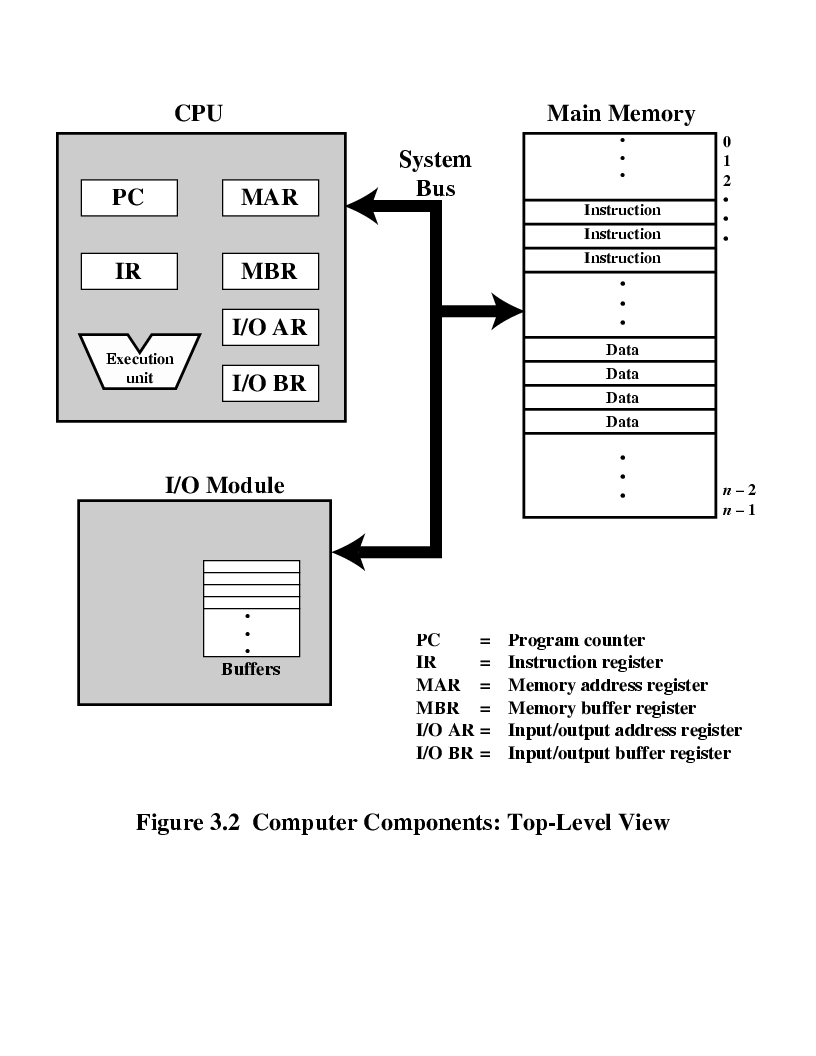 9
Κύκλος Εντολής
Δύο βήματα:
Προσκόμιση (Fetch)
Εκτέλεση (Execute)
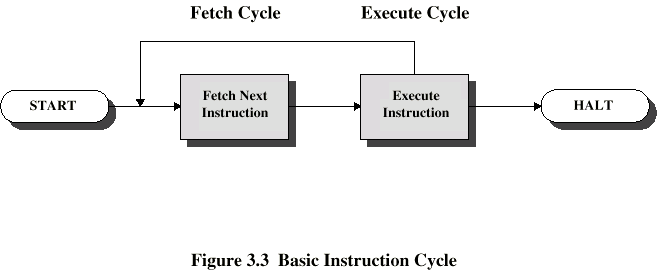 10
Κύκλος Προσκόμισης (Fetch Cycle)1/2
Ο Απαριθμητής Προγράμματος (PC) περιέχει την διεύθυνση της επόμενης εντολής που πρόκειται να προσκομιστεί
Ο επεξεργαστής προσκομίζει την εντολή που βρίσκεται στη θέση μνήμης που δείχνει ο PC
Αυξάνει η τιμή του PC
Εκτός αν η ακολουθία εντολών μεταβληθεί
11
Κύκλος Προσκόμισης (Fetch Cycle)2/2
Η εντολή αποθηκεύεται στον καταχωρητή εντολών (IR)
Ο επεξεργαστής ερμηνεύει την εντολή και κάνει την απαιτούμενη ενέργεια
12
Κύκλος Εκτέλεσης (Execute Cycle)1/2
Επεξεργαστής - μνήμη
Μεταφορά δεδομένων μεταξύ CPU και μνήμης
Επεξεργαστής - I/O
Μεταφορά δεδομένων μεταξύ CPU και υπομανάδας I/O 
Επεξεργασία Δεδομένων
Αριθμητικές και λογικές πράξεις σε δεδομένα
13
Κύκλος Εκτέλεσης (Execute Cycle)2/2
Έλεγχος
Μεταβολή ακολουθίας εκτέλεσης εντολών
π.χ. jump
Συνδυασμός των παραπάνω
14
Παράδειγμα εκτέλεσης προγράμματος
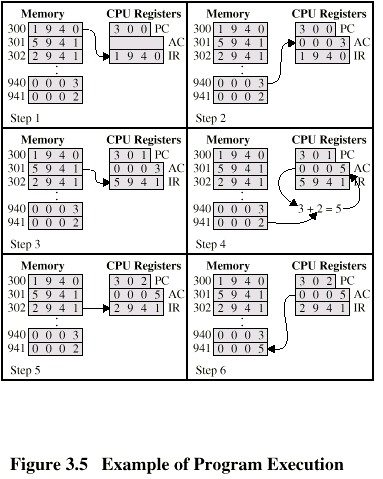 15
Κύκλος εντολής – Διάγραμμα Καταστάσεων
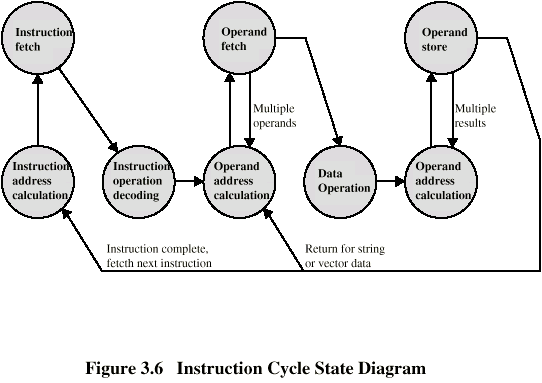 16
Διακοπές1/2
Μηχανισμός που επιτρέπει στις υπομονάδες ενός υπολογιστή (π.χ. I/O) να διακόπτουν την κανονική λειτουργία του επεξεργαστή 
Προγράμματος
π.χ. overflow, division by zero
Χρονισμού
Παράγονται από χρονιστή εσωτερικά στον επεξεργαστή 
Εκτέλεση συγκεκριμένων λειτουργιών σε τακτική βάση
17
Διακοπές2/2
I/O
Από I/O ελεγκτές
Βλάβη υλικού
π.χ. σφάλμα ισοτιμίας της μνήμης, διακοπή τροφοδοσίας σε υπομονάδα
18
Έλεγχος ροής προγράμματος
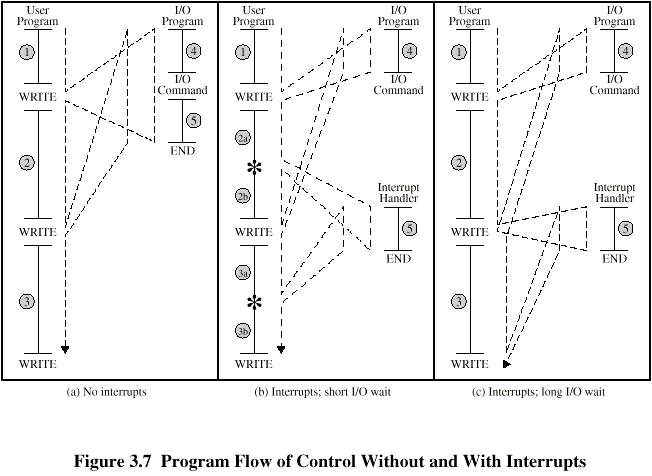 19
Κύκλος Διακοπής1/2
Προστίθεται στον κύκλο εντολής
Ο επεξεργαστής ελέγχει για διακοπές
Ενεργοποιούνται μέσω ενός σήματος διακοπής
Αν δεν υπάρχει διακοπή, προσκομίζεται η επόμενη εντολή
Αν εκκρεμεί διακοπή:
Αναστολή εκτέλεσης προγράμματος
20
Instruction Cycle with Interrupts
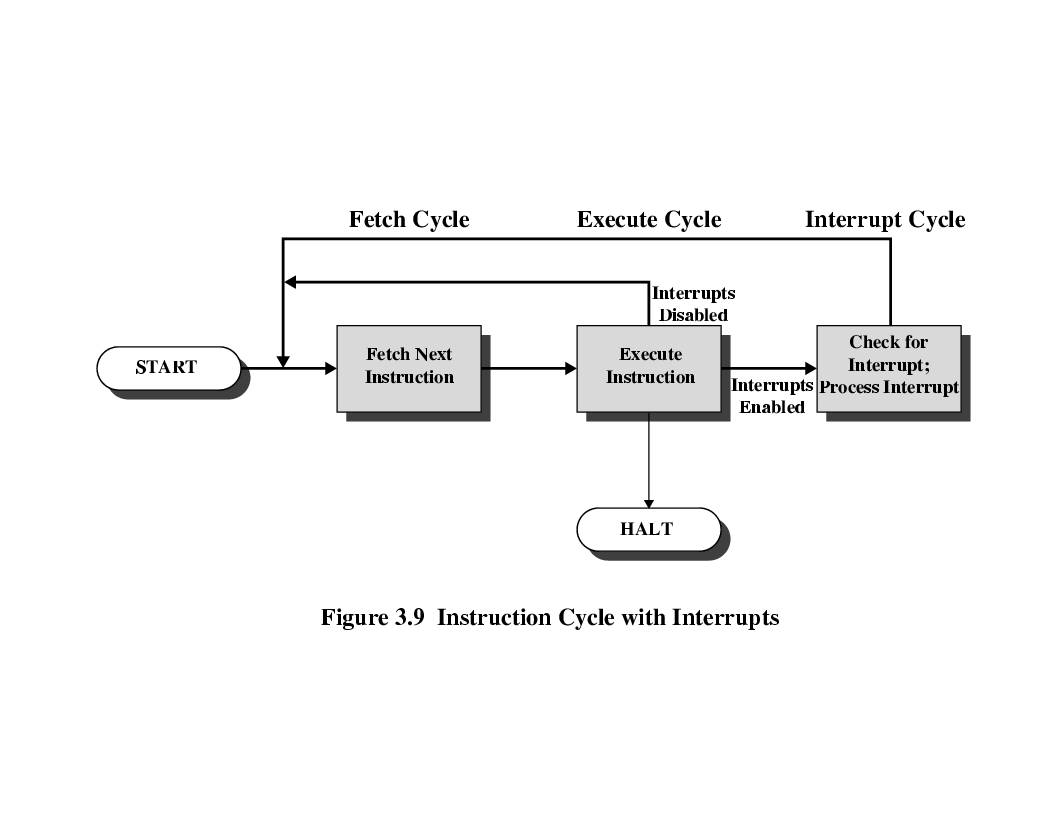 21
Μεταφορά ελέγχου μέσω διακοπών
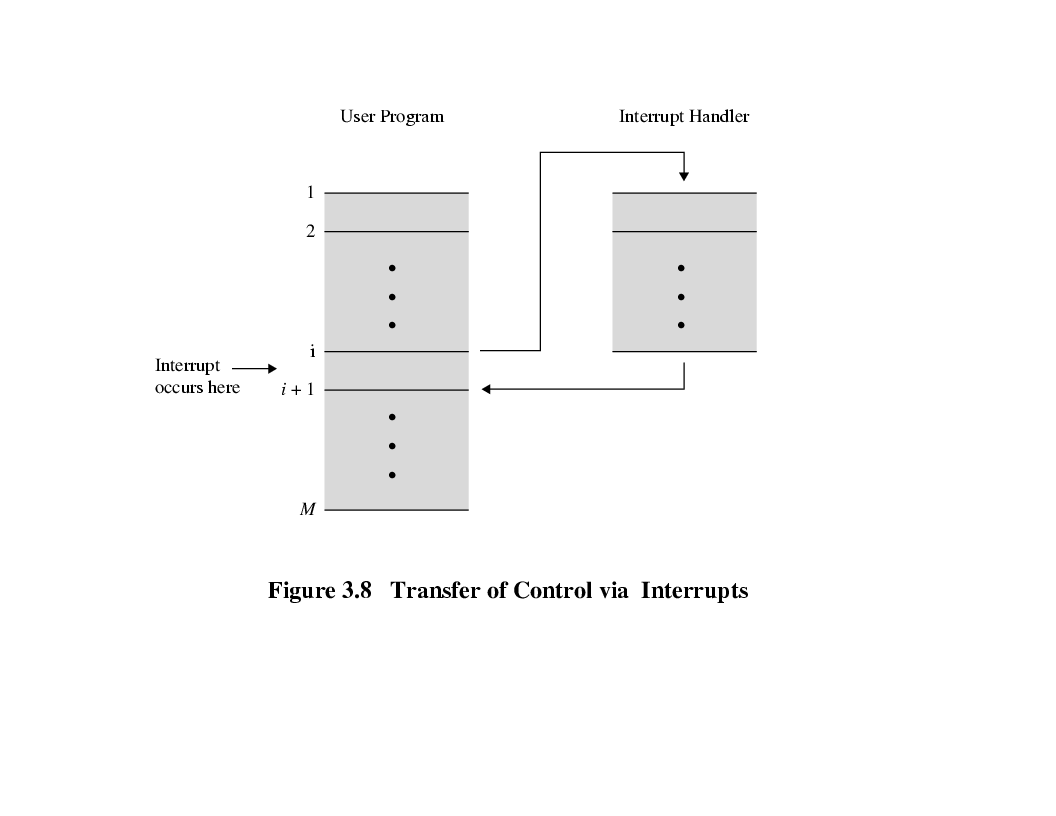 22
Ο χρονισμός του προγράμματοςΜικρή αναμονή I/O
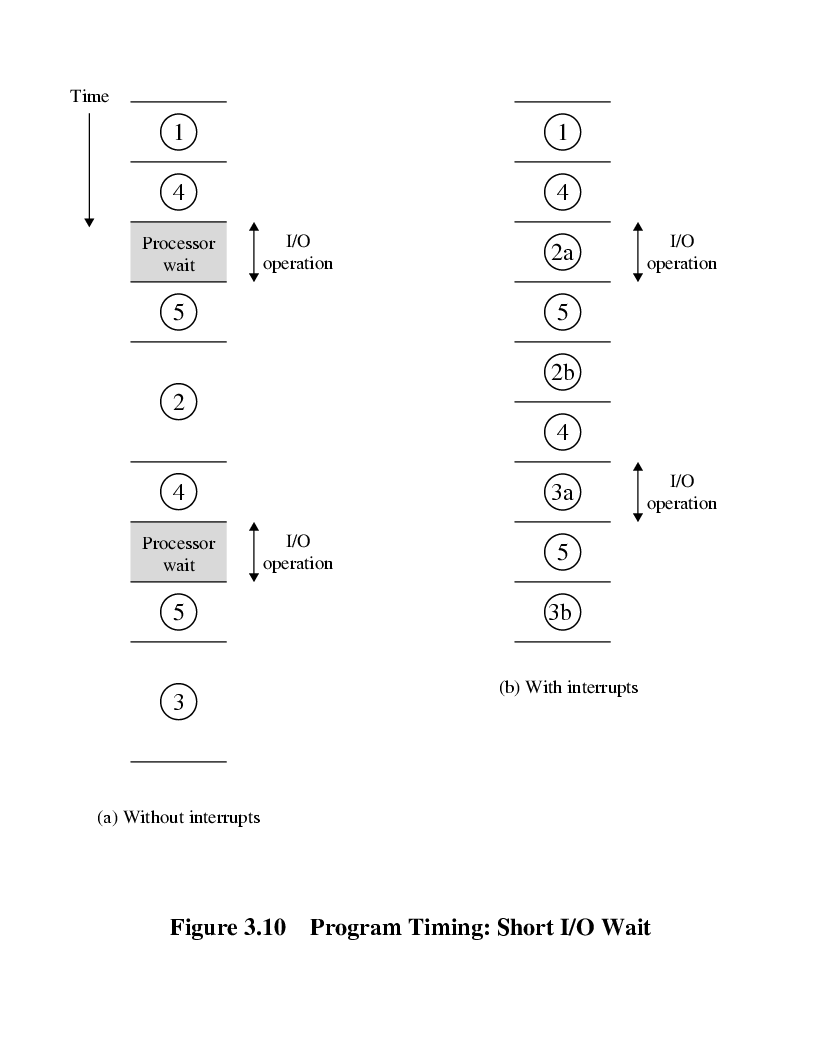 23
Κύκλος εντολής (με διακοπές) -  Διάγραμμα Καταστάσεων
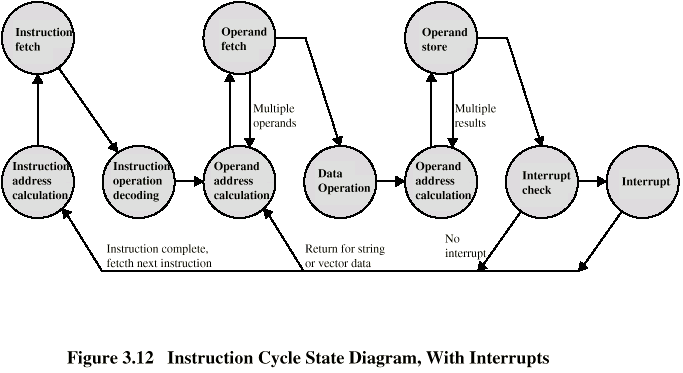 24
Πολλαπλές Διακοπές1/2
Απενεργοποίηση Διακοπών
Ο επεξεργαστής θα αγνοεί νέες διακοπές όταν ήδη επεξεργάζεται μια διακοπή
Οι διακοπές εκκρεμούν και ελέγχονται αμέσως μετά το τέλος της διακοπής που επεξεργαζόταν
Οι διακοπές εξυπηρετούνται με την σειρά εμφάνισης
25
Πολλαπλές Διακοπές2/2
Ορισμός προτεραιοτήτων
Διακοπές χαμηλής προτεραιότητας μπορούν να διακοπούν από διακοπές υψηλότερης προτεραιότητας
Όταν επεξεργαστεί η διακοπή με την μεγαλύτερη προτεραιότητα, ο επεξεργαστής επιστρέφει στην προηγούμενη διακοπή
26
Πολλαπλές διακοπές - Ακολουθιακά
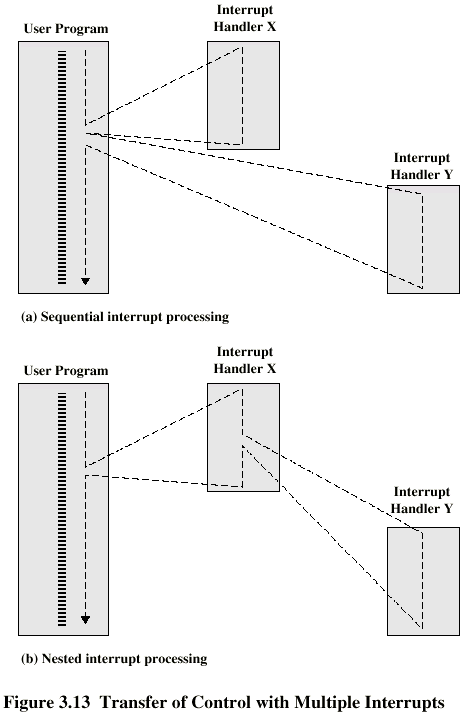 27
Πολλαπλές διακοπές – Με προτεραιότητα
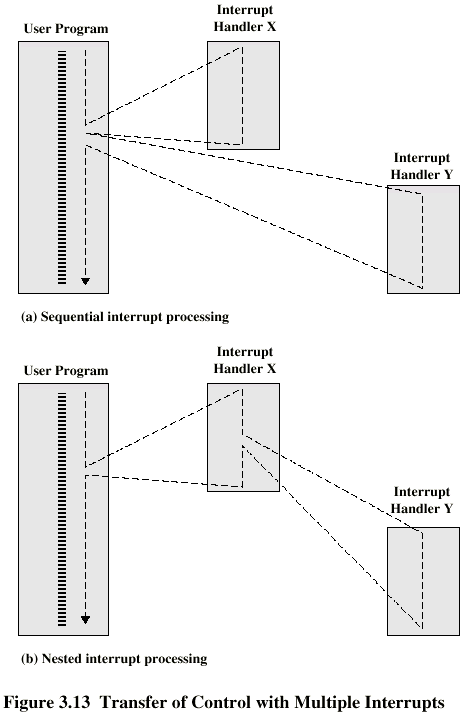 28
Χρονική ακολουθία πολλαπλών διακοπών
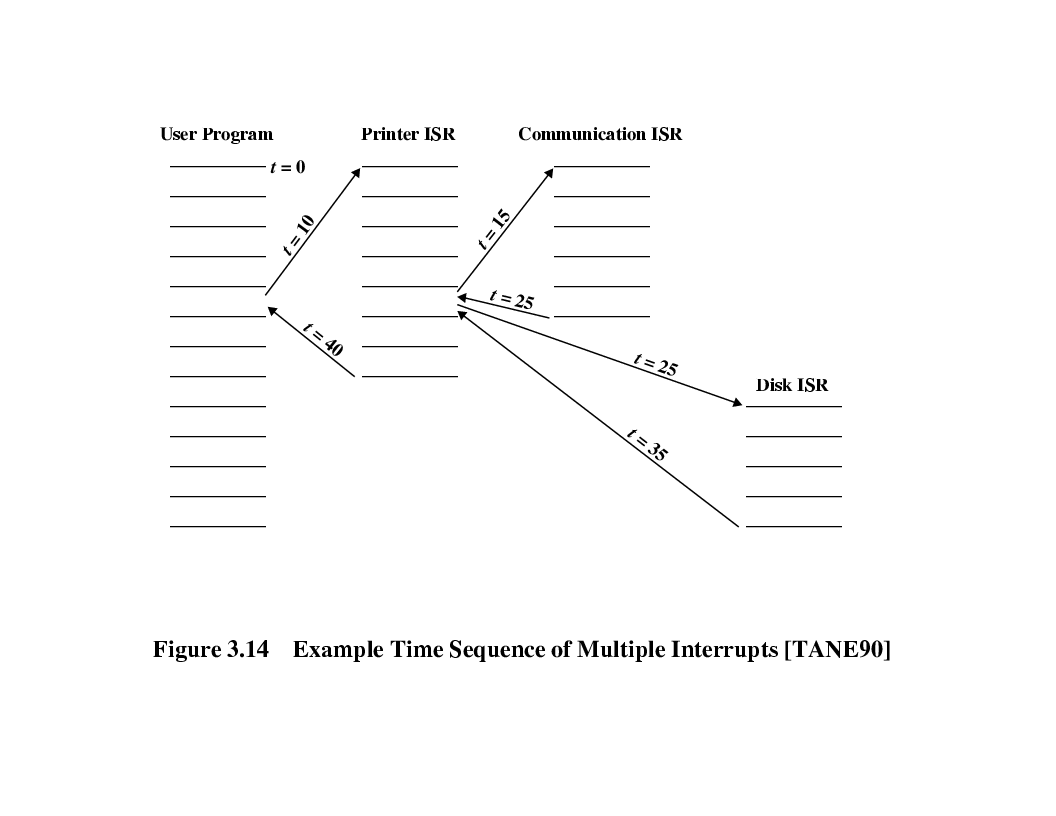 29
Διασύνδεση
Όλες οι υπομονάδες πρέπει να διασυνδέονται μεταξύ τους
Διαφορετικού τύπου σύνδεση για διαφορετικού τύπου υπομονάδες
Κύρια μνήμη
I/O
CPU
30
Υπομονάδες Υπολογιστή
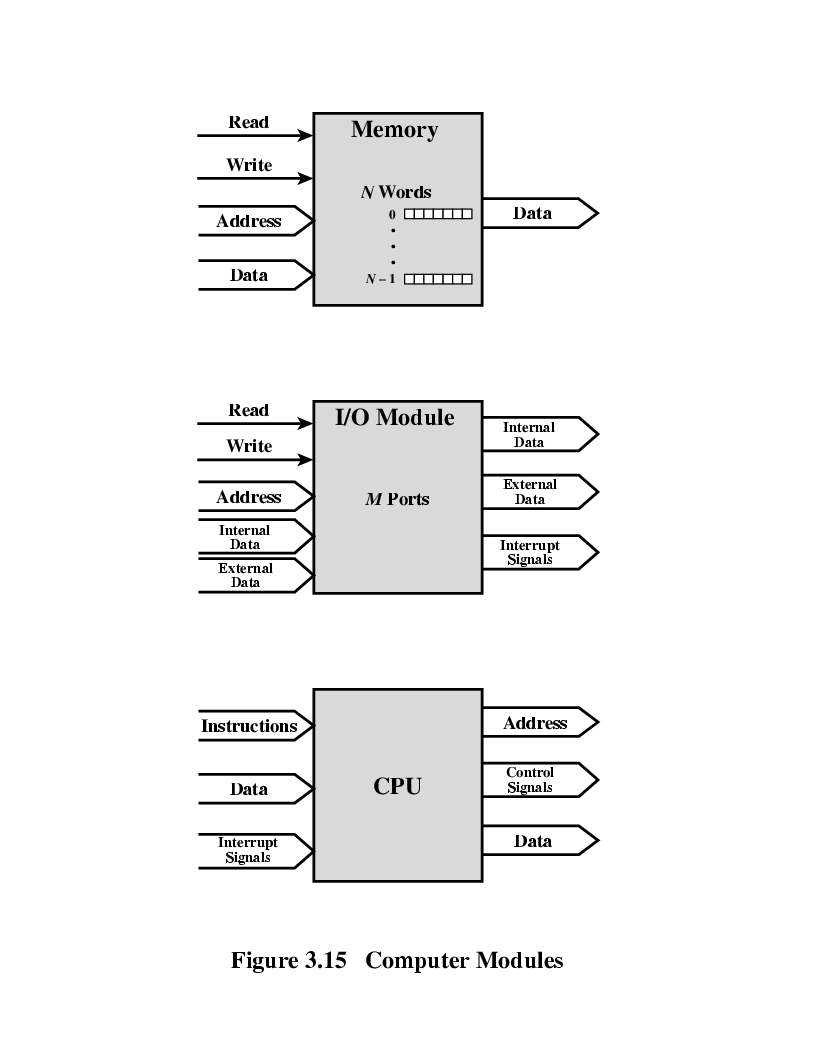 31
Μνήμη
Λαμβάνει και αποστέλλει δεδομένα
Λαμβάνει διευθύνσεις (θέσεων)
Λαμβάνει σήματα ελέγχου
Ανάγνωση
Εγγραφή
Χρονισμός
32
Input/Output Connection1/2
Παρόμοια με την μνήμη από την πλευρά του υπολογιστή
Έξοδος (Ο)
Λαμβάνει δεδομένα από τον υπολογιστή
Αποστέλλει δεδομένα στην εξωτερική συσκευή
Είσοδος (I)
Λαμβάνει δεδομένα από εξωτερική συσκευή
Αποστέλλει δεδομένα στον υπολογιστή
33
Input/Output Connection2/2
Λαμβάνει σήματα ελέγχου από τον υπολογιστή
Αποστέλλει σήματα ελέγχου στην εξωτερική συσκευή
Π.χ. spin disk
Λαμβάνει διευθύνσεις από τον υπολογιστή
π.χ. Αριθμός θύρας για αναγνώριση περιφερειακού
Αποστέλλει σήματα διακοπής (Έλεγχος)
34
CPU
Ανάγνωση εντολών και δεδομένων
Εξαγωγή δεδομένων (μετά την επεξεργασία)
Αποστολή σημάτων ελέγχου σε άλλες μονάδες
Λαμβάνει (& ενεργεί σε) διακοπές
35
Δίαυλοι
Υπάρχουν αρκετά συστήματα διασύνδεσης
Τα πιο κοινά είναι οι απλές και πολλαπλές δομές διαύλων
π.χ. Ελέγχου/διεύθυνσης/δεδομένων δίαυλος (PC)
π.χ. Unibus (DEC-PDP)
36
Τι είναι δίαυλος?
Ένας διάδρομος επικοινωνίας ο οποίος συνδέει δύο ή περισσότερες συσκευές
Κοινό μέσο μετάδοσης 
Συχνά ομαδοποιημένο
Πολλά κανάλια σε έναν δίαυλο
π.χ. ο 32 bit δίαυλος δεδομένων είναι 32 ξεχωριστά κανάλια του ενός bit
Οι γραμμές μεταφοράς ισχύος μπορεί να μην εμφανίζονται
37
Δίαυλος δεδομένων
Μεταφέρει δεδομένα
Στο συγκεκριμένο επίπεδο δεν γίνεται διαχωρισμός δεδομένων και εντολών
Το εύρος του διαύλου αποτελεί κλειδί για την απόδοση του υπολογιστή
8, 16, 32, 64 bit
38
Δίαυλος διευθύνσεων
Προσδιορίζει την πηγή ή τον προορισμό των δεδομένων
π.χ. Η CPU πρέπει να διαβάσει μια εντολή από μια καθορισμένη θέση της κύριας μνήμης
Το εύρος του δίαυλου διευθύνσεων καθορίζει την μέγιστη χωρητικότητα της μνήμης του συστήματος
π.χ. ο 8080 έχει 16 bit δίαυλο διευθύνσεων υποστηρίζοντας έως 64k θέσεις μνήμης
39
Δίαυλος Ελέγχου
Πληροφορία Ελέγχου και χρονισμού
Σήμα ανάγνωσης/εγγραφής μνήμης
Αίτηση διακοπής
Σήμα ρολογιού
40
Σχηματικό διασύνδεσης με δίαυλο
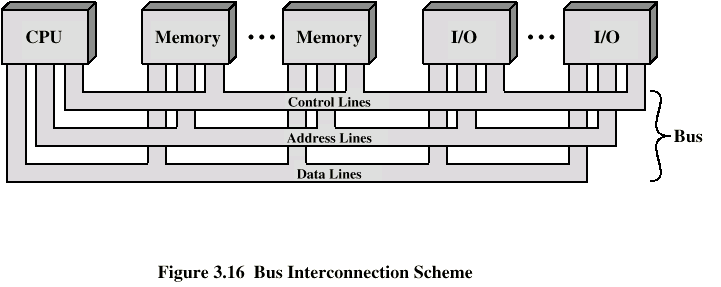 41
Φυσική άποψη του διαύλου
Με τι μοιάζει?
Παράλληλες γραμμές σε τυπωμένα κυκλώματα
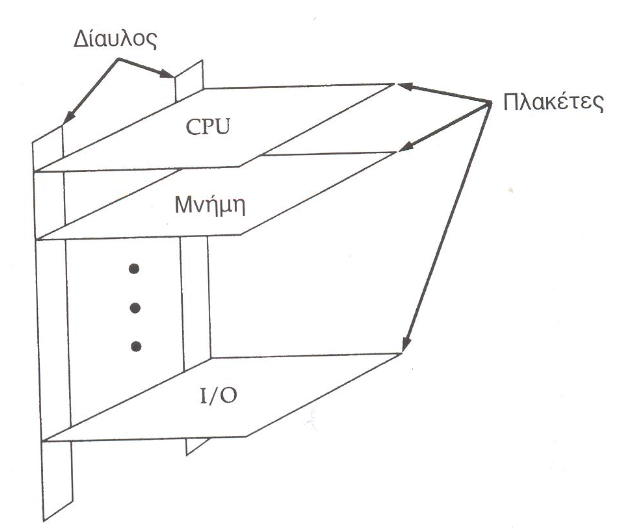 42
Προβλήματα απλού διαύλου
Πολλές συσκευές σε ένα δίαυλο οδηγούν:
Σε καθυστερήσεις μετάδοσης
Μεγαλύτερα μονοπάτια  μεγαλύτερες καθυστερήσεις
Περισσότερες συσκευές  περισσότεροι έλεγχοι
Μεγάλη πιθανότητα προσέγγισης μέγιστης ικανότητας διαύλου
Τα περισσότερα συστήματα χρησιμοποιούν πολλαπλούς διαύλους για να αποφύγουν τα παραπάνω προβλήματα
43
Συνήθης δομή (ISA) (με cache)
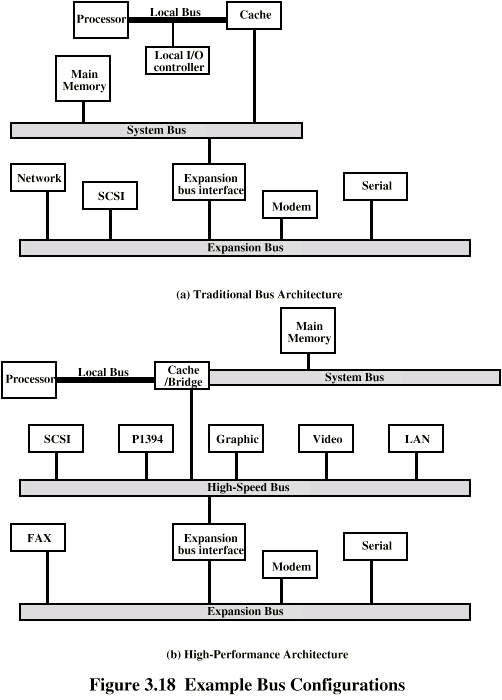 44
Δίαυλος υψηλής απόδοσης
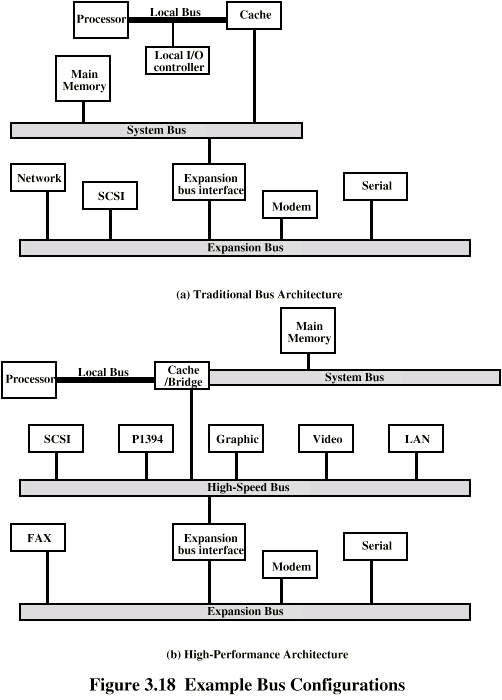 45
Τύποι διαύλων
Αφοσιωμένες γραμμές
Ξεχωριστές γραμμές δεδομένων και διευθύνσεων
Πολυπλεγμένες γραμμές
Κοινές γραμμές
Γραμμή ελέγχου έγκυρης διεύθυνσης
Πλεονέκτημα – Λιγότερες γραμμές
Μειονέκτημα (Περίπλοκος έλεγχος, Χειρότερη απόδοση)
46
Μέθοδος διαιτησίας
Περισσότερες από μια μονάδες θα διεκδικήσουν τον έλεγχο του διαύλου 
π.χ. CPU και DMA ελεγκτής
Ωστόσο μια μονάδα μπορεί να έχει τον έλεγχο κάθε χρονική στιγμή
Η διαιτησία μπορεί να είναι κεντρική ή κατανεμημένη
47
Κεντρική διαιτησία
Ηλεκτρονική συσκευή ελέγχου πρόσβασης στον δίαυλο
Ελεγκτής διαύλου
Bus Controller
Arbiter
Μπορεί να είναι κομμάτι της CPU ή ξεχωριστή συσκευή
48
Κατανεμημένη διαιτησία
Κάθε μονάδα διεκδικεί ξεχωριστά τον έλεγχο του διαύλου
Λογική Ελέγχου σε όλες τις μονάδες
49
Χρονισμός
Συντονισμός του διαύλου
Σύγχρονος
Η εμφάνιση των γεγονότων καθορίζεται από ένα ρολόι
Ο δίαυλος ελέγχου περιλαμβάνει μια γραμμή ρολογιού
Σήμα Ρολογιού 1-0 είναι ένας κύκλος διαύλου
Όλες οι συσκευές είναι ικανές να διαβάσουν το ρολόι
Συνήθως τα γεγονότα αρχίζουν στην αρχή ενός κύκλου ρολογιού
Συνήθως απαιτείται ένας κύκλος για κάθε γεγονός
50
Διάγραμμα σύγχρονου χρονισμού
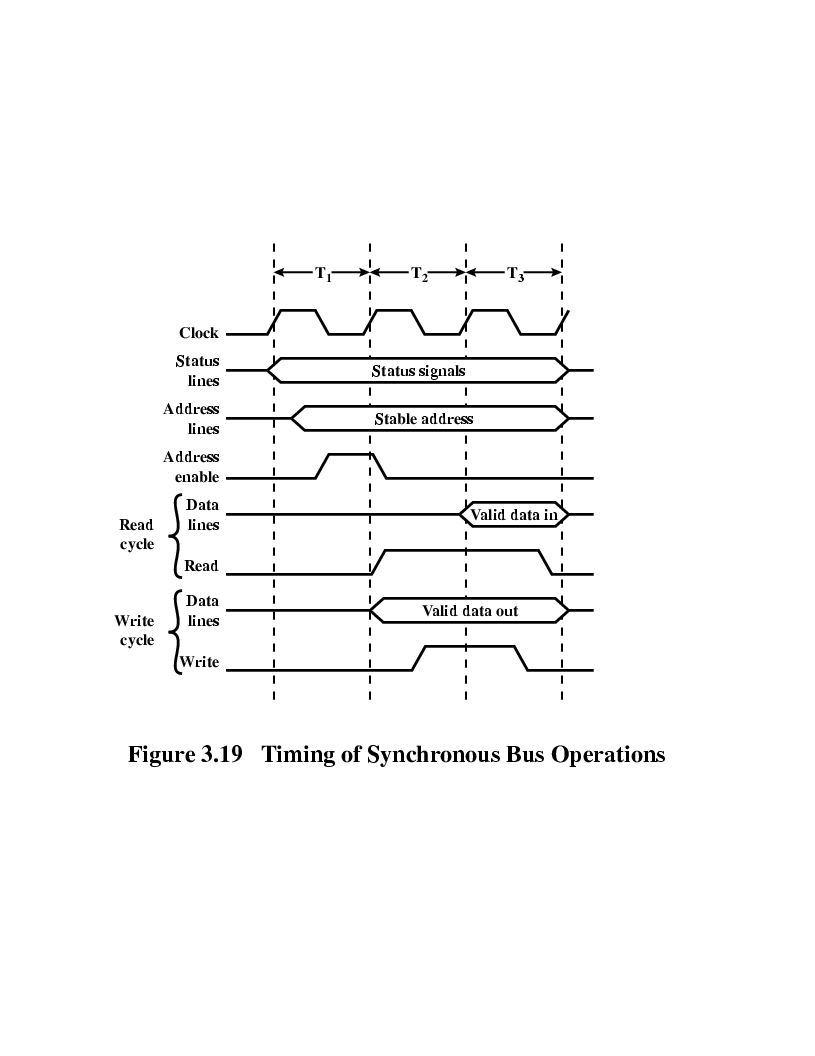 51
Ασύγχρονος Χρονισμός – Διάγραμμα για Ανάγνωση
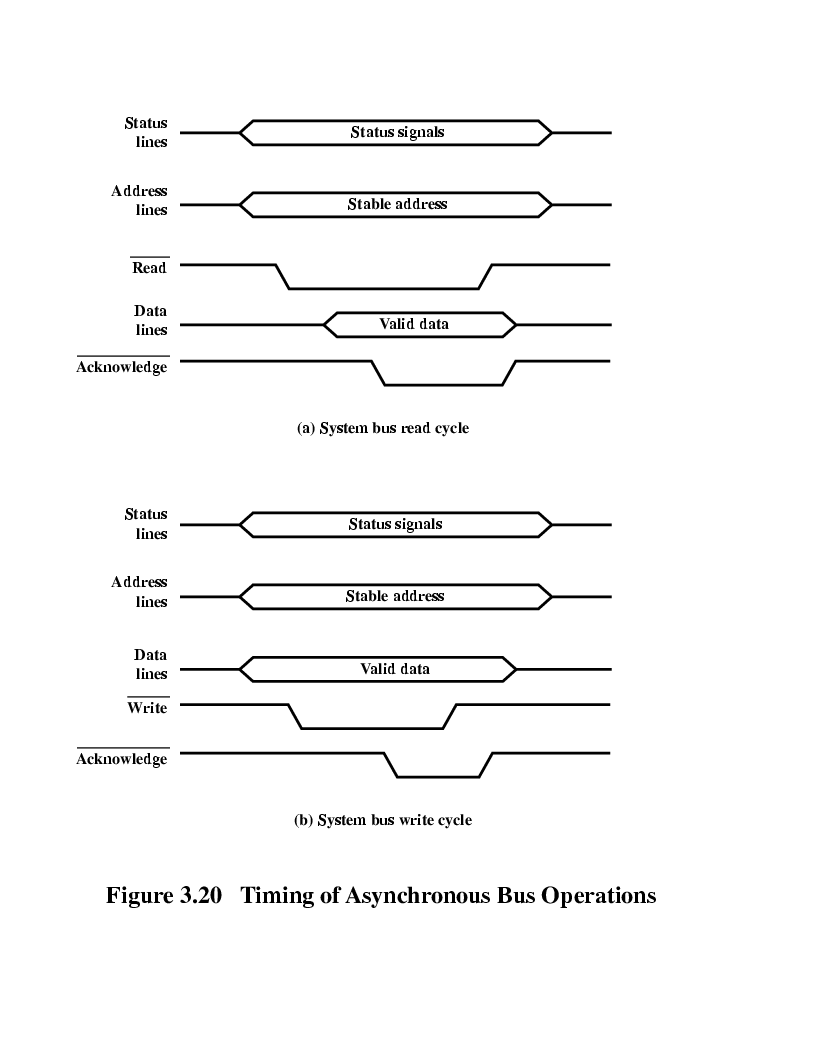 52
Ασύγχρονος Χρονισμός – Διάγραμμα για Εγγραφή
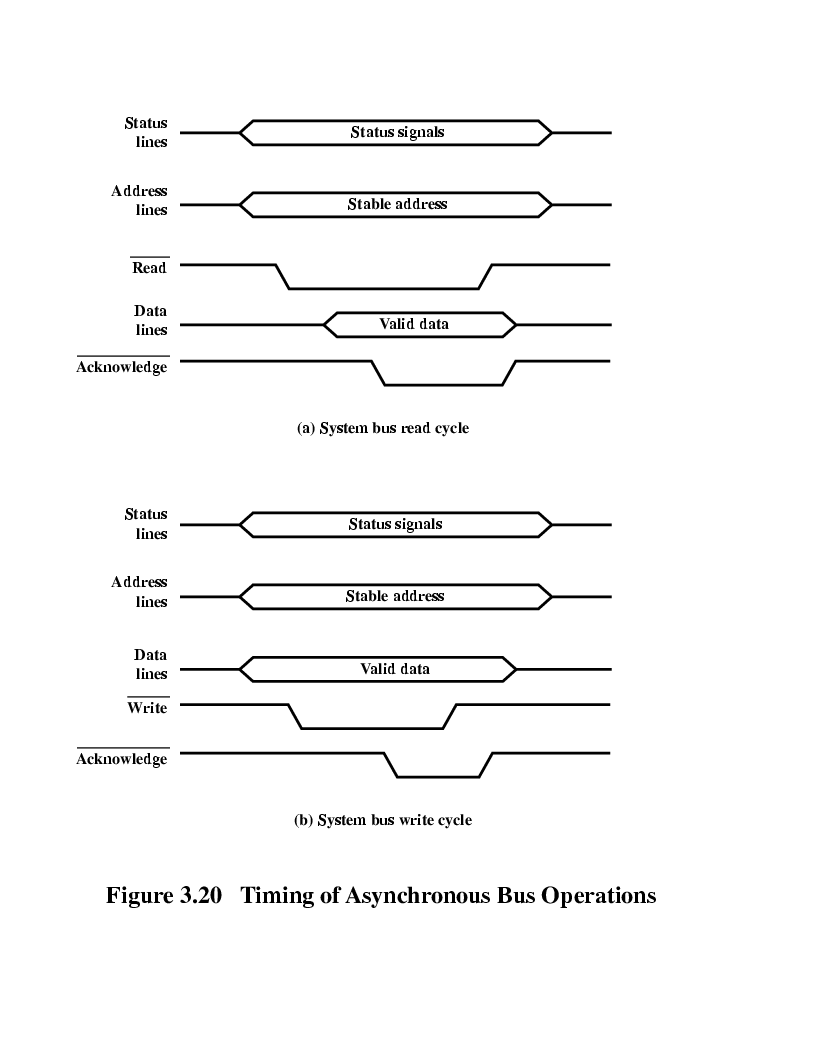 53
PCI Bus
Peripheral Component Interconnection
Intel released to public domain
32 or 64 bit
50 lines
54
PCI Bus Lines (required)1/2
Systems lines
Including clock and reset
Address & Data
32 time mux lines for address/data
Interrupt & validate lines
Interface Control
55
PCI Bus Lines (Optional)
Interrupt lines
Not shared
Cache support
64-bit Bus Extension
Additional 32 lines
Time multiplexed
2 lines to enable devices to agree to use 64-bit transfer
JTAG/Boundary Scan
For testing procedures
56
PCI Commands
Transaction between initiator (master) and target
Master claims bus
Determine type of transaction
e.g. I/O read/write
Address phase
One or more data phases
57
PCI Read Timing Diagram
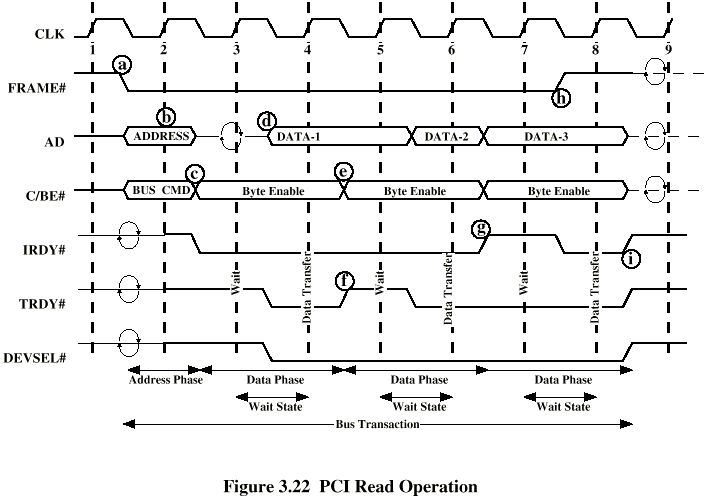 58
PCI Bus Arbitration
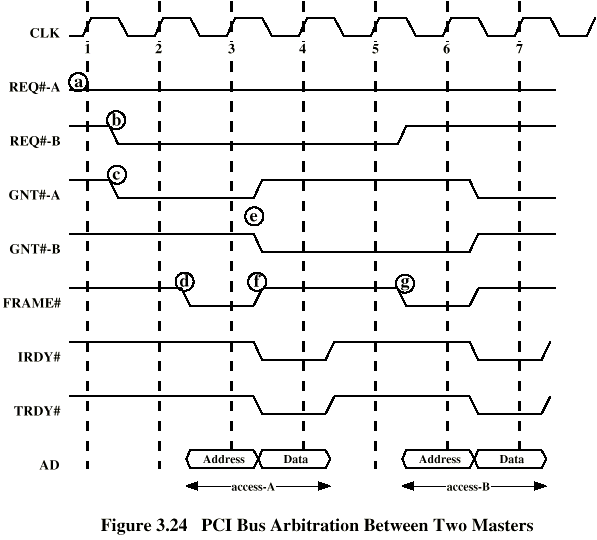 59
Πηγές Πληροφορίας
Stallings, chapter 3 (all of it)
www.pcguide.com/ref/mbsys/buses/

In fact, read the whole site!
www.pcguide.com/
60
Εξέλιξη έως τον Pentium5/6
Pentium II
MMX technology
Επεξεργασία γραφικών, video & audio
Pentium III
Επιπρόσθετες εντολές κινητής υποδιαστολής για 3D γραφικά
Pentium 4
Και άλλες εντολές για την βελτίωση των γραφικών
61
Βιβλιογραφία
William Stallings. (2011). Αρχιτεκτονική & Οργάνωση Υπολογιστών. Εκδόσεις Τζιόλα.
Δημοσθένης Ε. Μπολανάκης. (2011). Αρχιτεκτονική Μικροϋπολογιστών: αρχές προγραμματισμού χαμηλού επιπέδου και εφαρμογές με το μικροελεγκτή M68HC908GP32, Εκδόσεις Σύγχρονη Παιδεία.
Tanenbaum Andrew S. (1995). Η Αρχιτεκτονική των Υπολογιστών μια δομημένη προσέγγιση Συγγραφέας Tanenbaum Andrew S. Εκδόσεις Κλειδάριθμος. 
Luce T. (1991). Αρχιτεκτονική των Υπολογιστών. Εκδόσεις Τζιόλα.
Gilmore. (1999). Μικροεπεξεργαστές θεωρία και εφαρμογές. Εκδόσεις Τζιόλα.
Predko M. (2000). Προγραμματίζοντας τον Μικροελεγκτή PIC, Εκδόσεις Τζιόλα.
Μπεκάκος Μ.Π. (1994). Αρχιτεκτονική υπολογιστών & τεχνολογία παράλληλης επεξεργασίας, Εκδόσεις Σταμούλης.
Σημείωμα Αναφοράς
Copyright Τεχνολογικό Ίδρυμα Ηπείρου. Φώτης Βαρζιώτης.
Αρχιτεκτονική υπολογιστών. 
Έκδοση: 1.0 Άρτα, 2015. Διαθέσιμο από τη δικτυακή διεύθυνση:
http://eclass.teiep.gr/OpenClass/courses/COMP115/
63
ΔΙΑΤΑΡΑΧΕΣ ΦΩΝΗΣ, Ενότητα 0, ΤΜΗΜΑ ΛΟΓΟΘΕΡΑΠΕΙΑΣ, ΤΕΙ ΗΠΕΙΡΟΥ - Ανοιχτά Ακαδημαϊκά Μαθήματα στο ΤΕΙ Ηπείρου
Σημείωμα Αδειοδότησης
Το παρόν υλικό διατίθεται με τους όρους της άδειας χρήσης Creative Commons Αναφορά Δημιουργού-Μη Εμπορική Χρήση-Όχι Παράγωγα Έργα 4.0 Διεθνές [1] ή μεταγενέστερη. Εξαιρούνται τα αυτοτελή έργα τρίτων π.χ. φωτογραφίες, Διαγράμματα κ.λ.π., τα οποία εμπεριέχονται σε αυτό και τα οποία αναφέρονται μαζί με τους όρους χρήσης τους στο «Σημείωμα Χρήσης Έργων Τρίτων».
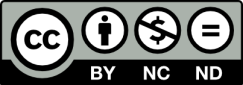 Ο δικαιούχος μπορεί να παρέχει στον αδειοδόχο ξεχωριστή άδεια να  χρησιμοποιεί το έργο για εμπορική χρήση, εφόσον αυτό του  ζητηθεί.
[1]
http://creativecommons.org/licenses/by-nc-nd/4.0/deed.el
Τέλος Ενότητας
Επεξεργασία: Ευάγγελος Καρβούνης
Άρτα, 2015
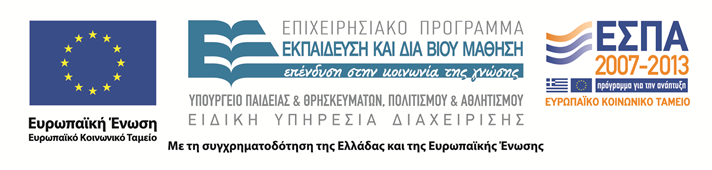 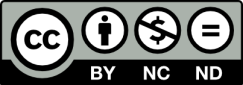 Τέλος Ενότητας
Μια άποψη του κορυφαίου επιπέδου λειτουργίας και διασύνδεσης του υπολογιστή
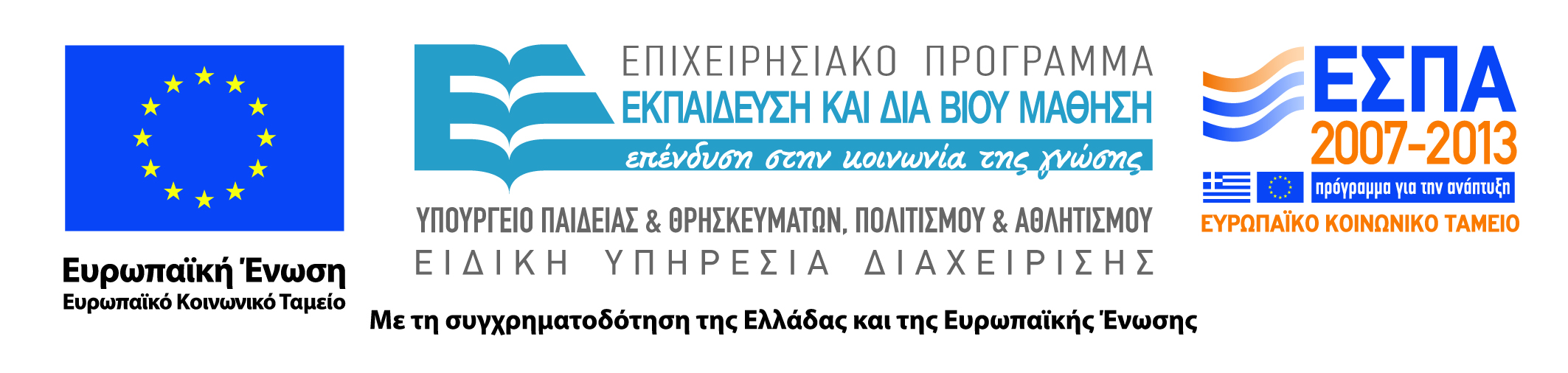 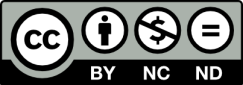